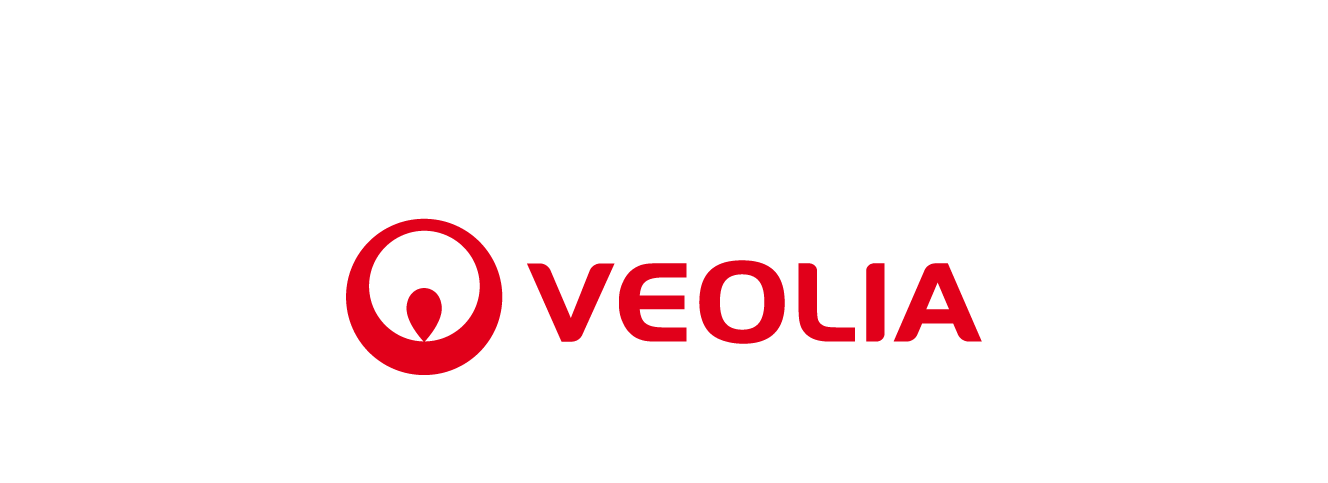 Innovative environmental solutions in energy, water and waste
CWD Facility Tour
www.veolianorthamerica.com
Veolia ES Technical Solutions-Menomonee Falls Facility
Wisconsin DNR Green Tier Facility with ISO14001 audited and certified EMS
1997 permit modification allowed material that was traditionally routed to incineration to recycling or treatment.
Stabilization
Non Hazardous waste solidification
Drum trans-shipment
Depacking and bulking
HHW collection
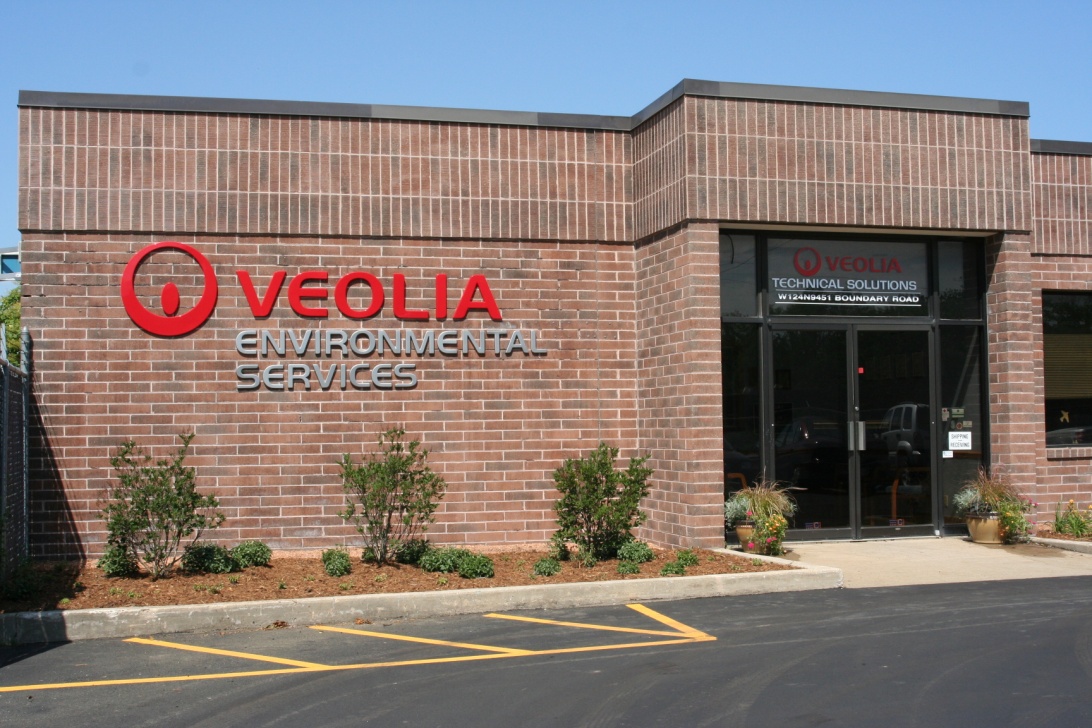 Laboratory
WDNR Certified

VES-TS internal lab audits

Supports the operations of the facility

TCLP for RCRA metals

PCB analysis

Fingerprint analysis
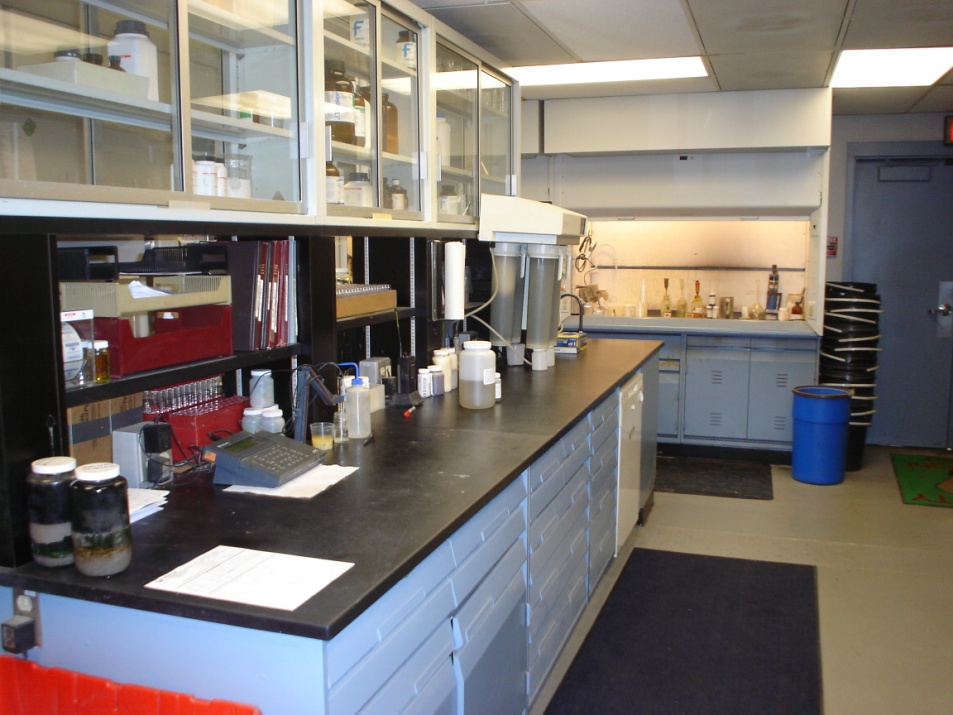 Tracking
AS400 based waste tracking system

Integrated with field computers and other VES-TS sites around the U.S.

Immediate tracking

Bar coded labels
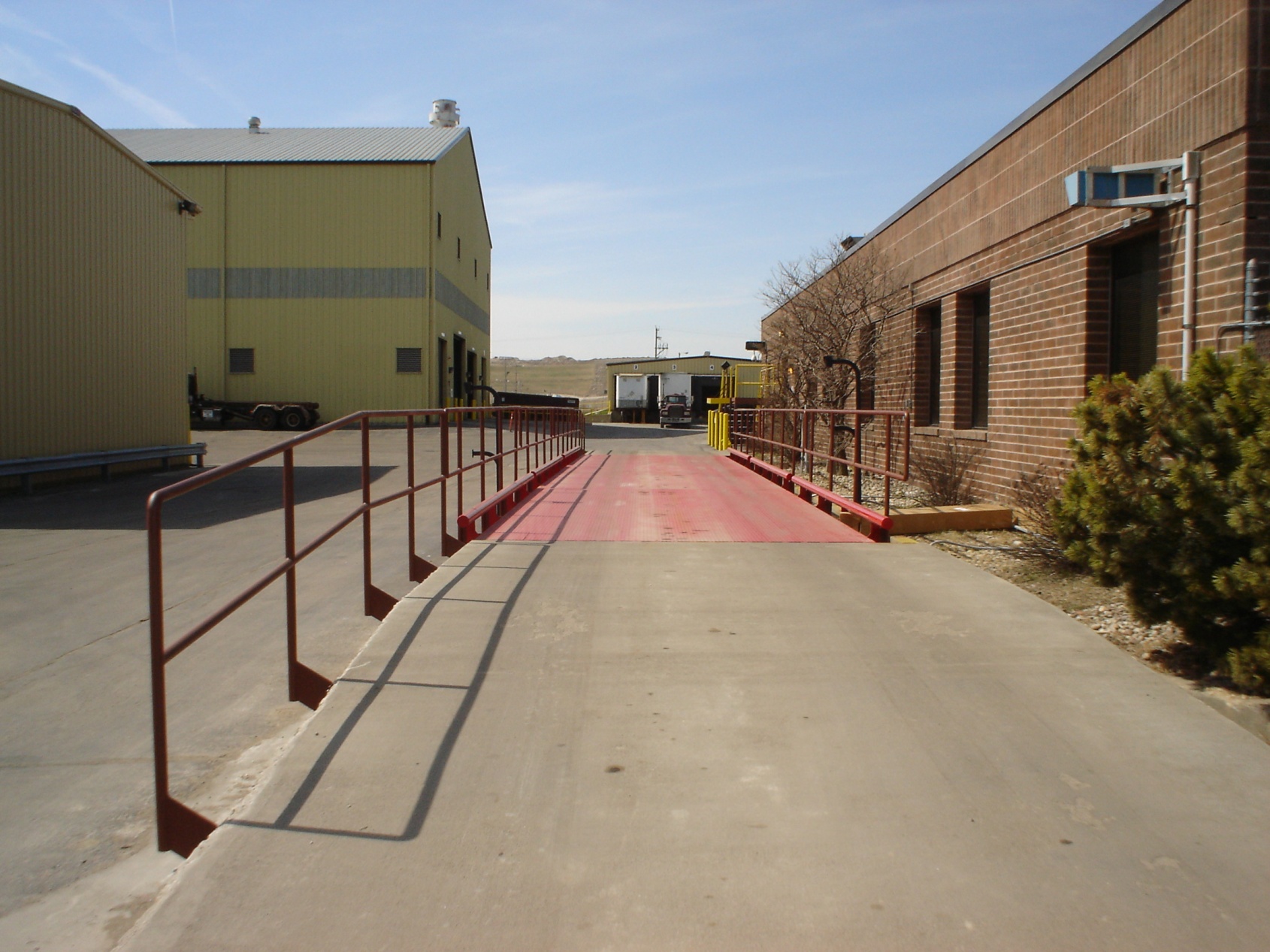 48 Unit or “F-Shape”
Storage for bulk solids

Staging for stabilization

Staging for trans-shipment

Blind sump containment

48 roll off capacity
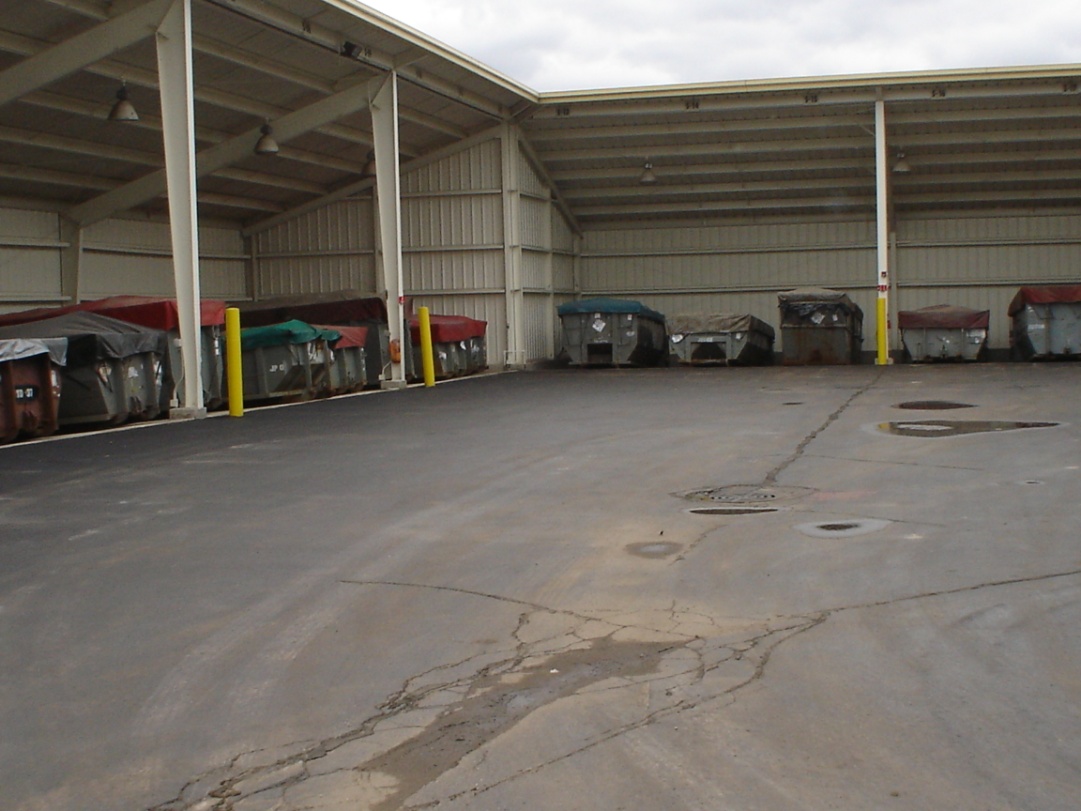 Stabilization
Chemical Stabilization of inorganic RCRA metal bearing waste

Bulking of solids for off site treatment or disposal

5,500 tons treated on Average annually

Approximately 15% of waste received is stabilized

Steel lined, cement encased pit with baghouse for dust

Typical reagents are CKD, Portland Cement, Ferrous Sulfate
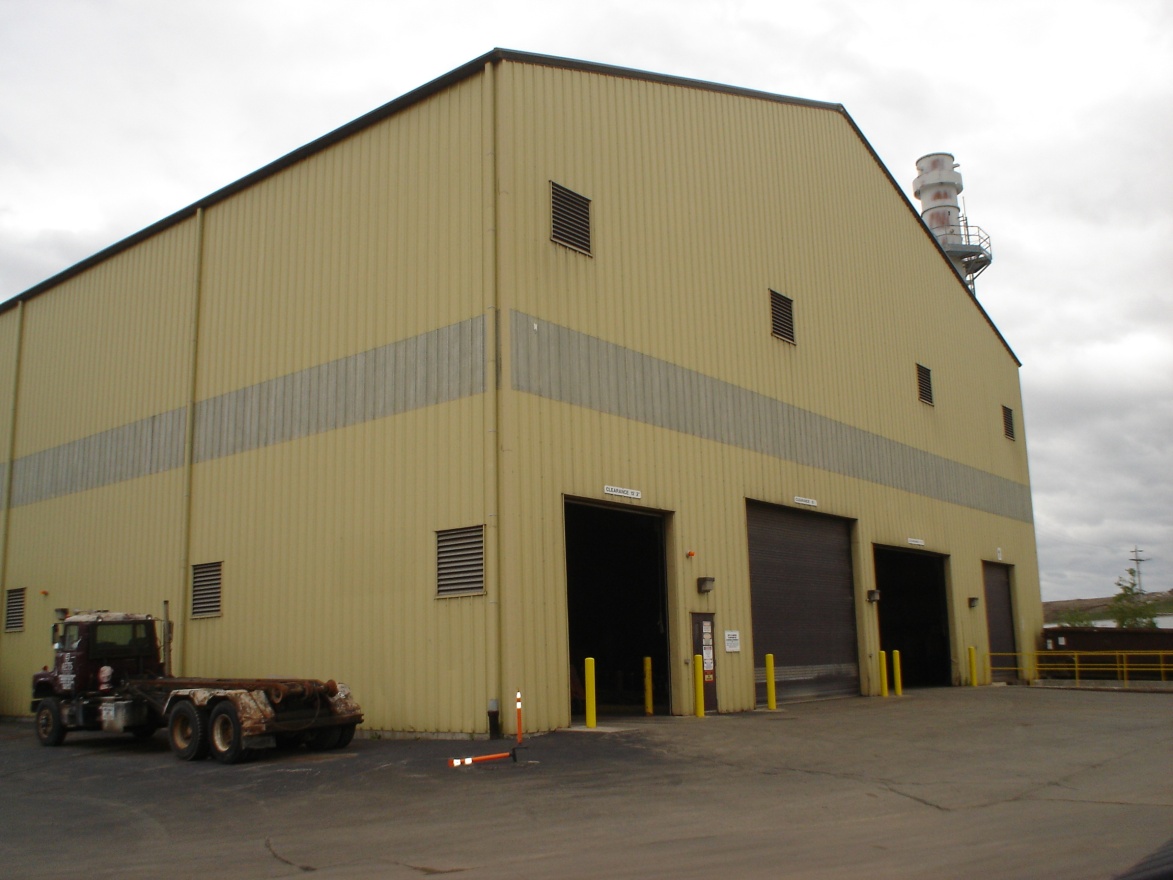 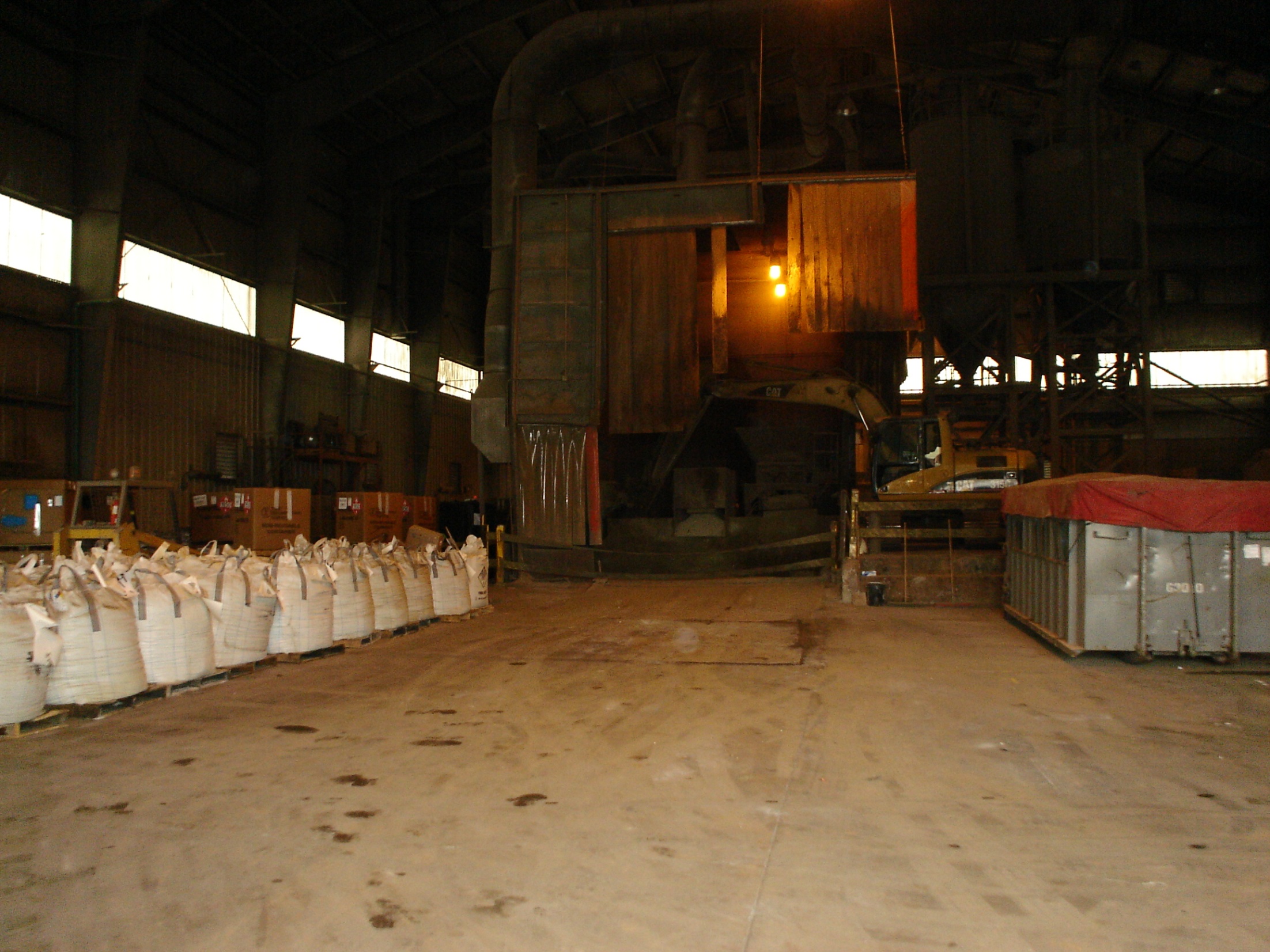 800 Unit or Drum Building
Capacity is 44,000 gallons or 800 55 gallon drum equivalents

Foam fire suppression system 

Sample and trans-ship containers

Repackage labpacks

All types of waste received
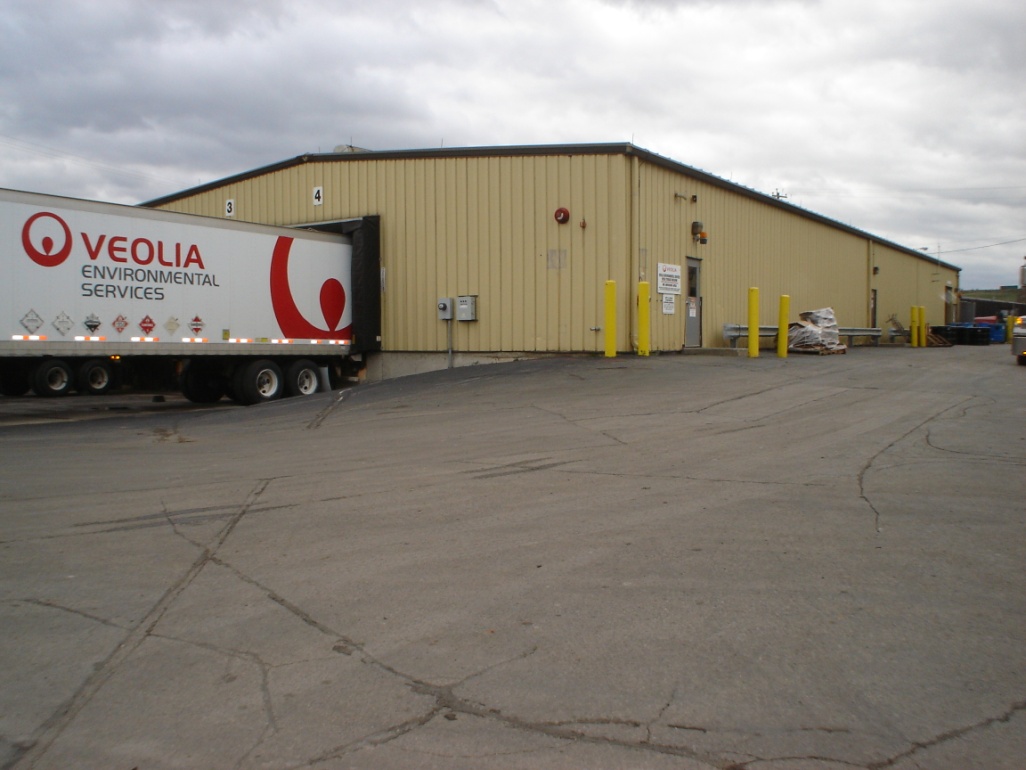 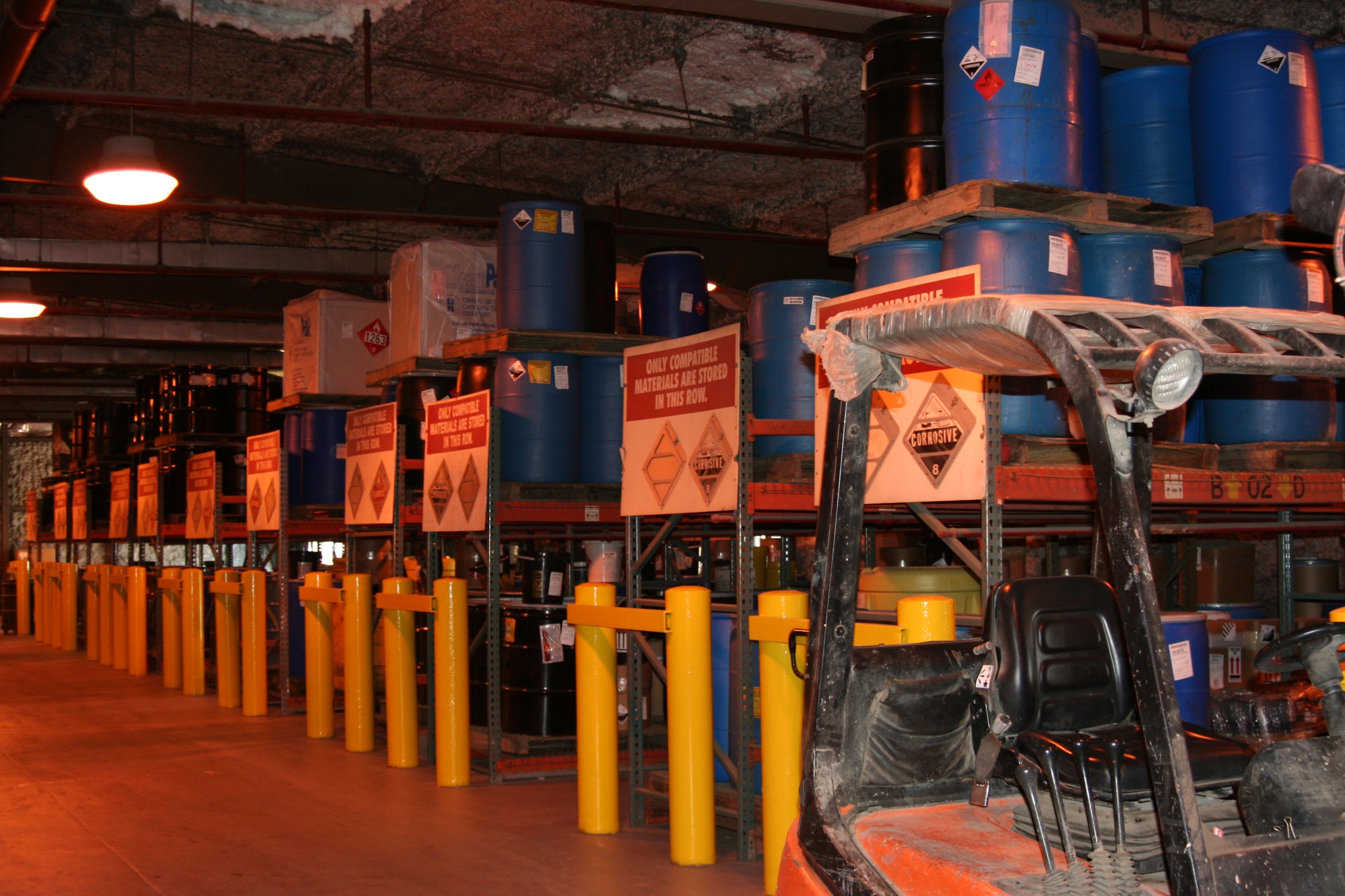 Non Hazardous Waste Processing
Process bulk and containerized non hazardous liquids and solids

Steel lined cement encased pit and excavator to mix

Unload and distribute HHW wastes

Around 8,000 tons of waste solidified annually

Approximately 35% of waste received is sent to this process
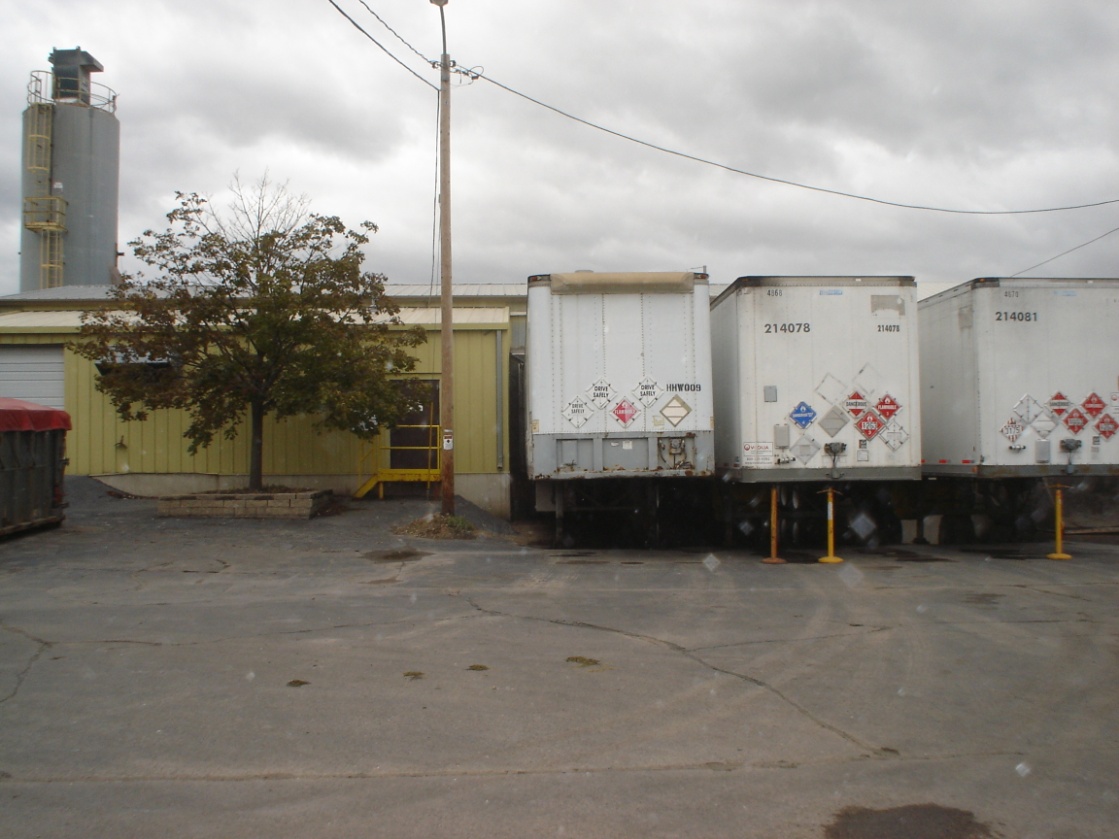 Household Hazardous Waste Collection
Service Milwaukee County and Waukesha County
Operates 3 days per week

Accepts VSQG’s by appointment

2012 collected >250,000 pounds including latex paint

>3,500 residents dropped off waste in 2012
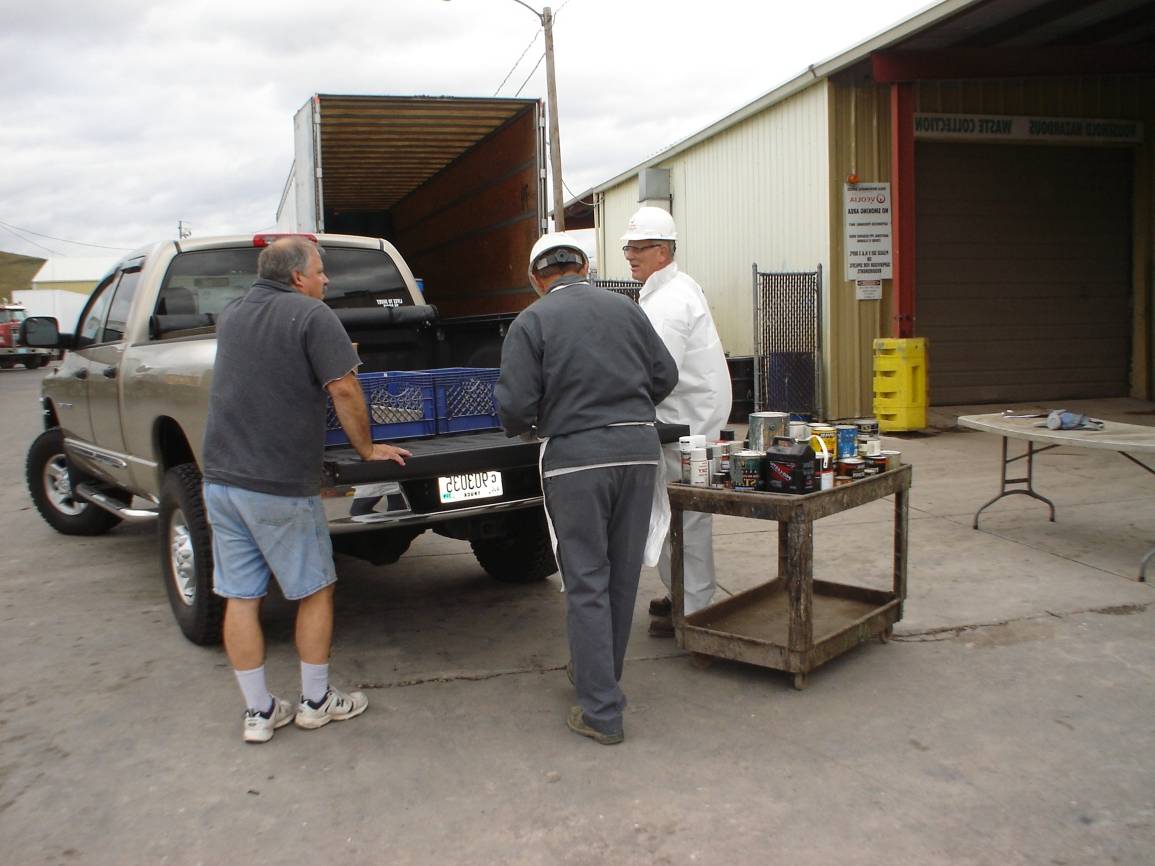 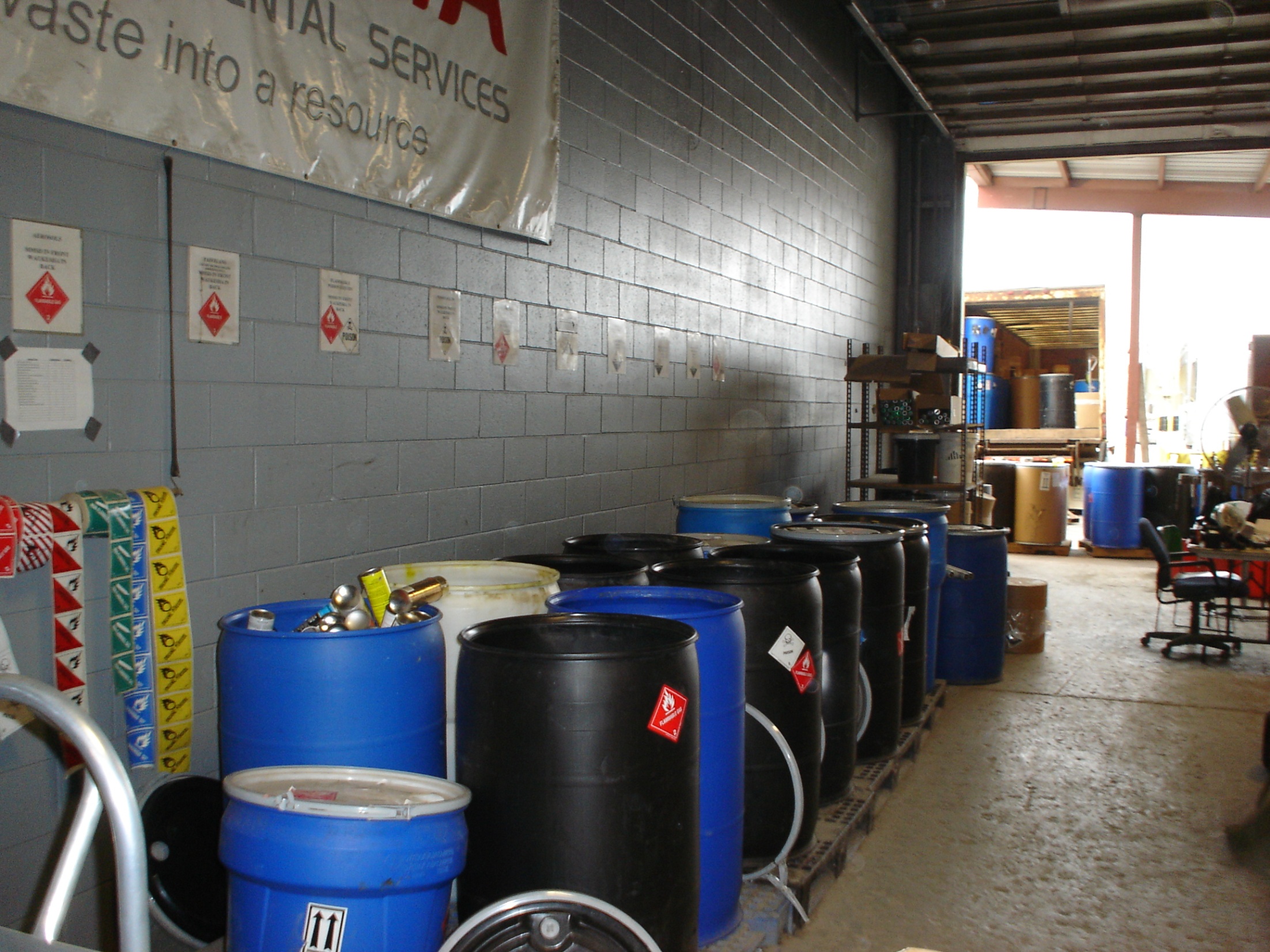 Depack and Bulking
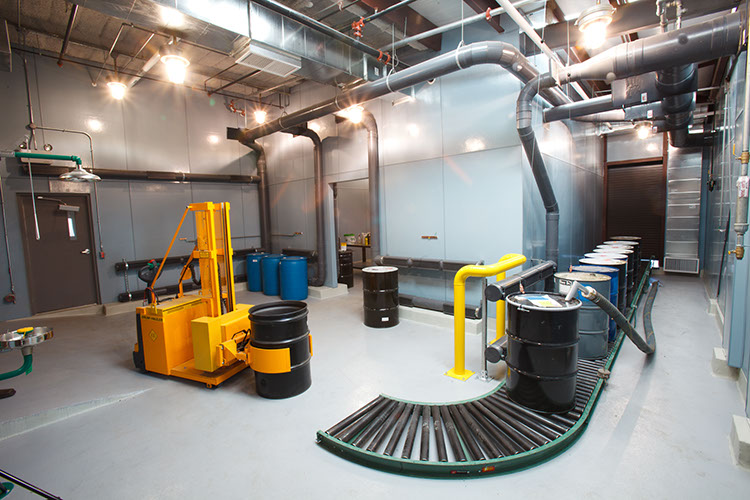 Provides ability to route wastes to recycling or treatment instead of incineration

Unpack and pour up contents of labpacks

Bulk drums into tankers for recycling at cement kilns or to incineration

>750,000 gallons sent to cement kilns for recycling annually
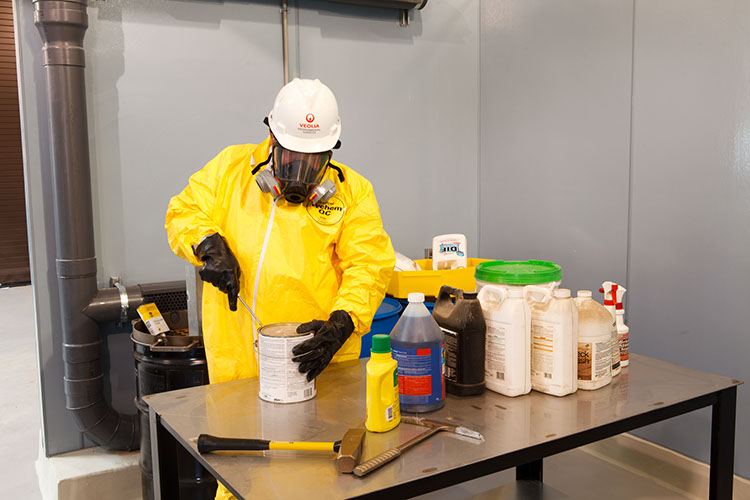 Green Tier
Became part of the program in July 2008
Had outside consultant certify EMS compliance with ISO14001 in June 2009 (renewed in 2012)
>750,000 gallons of high BTU liquids sent for fuel substitution and >60,000 gallons of oil to direct recycling
>13,000 metal and plastic drums recycled in annually
>110,000 pounds of wood pallets recycled in annually
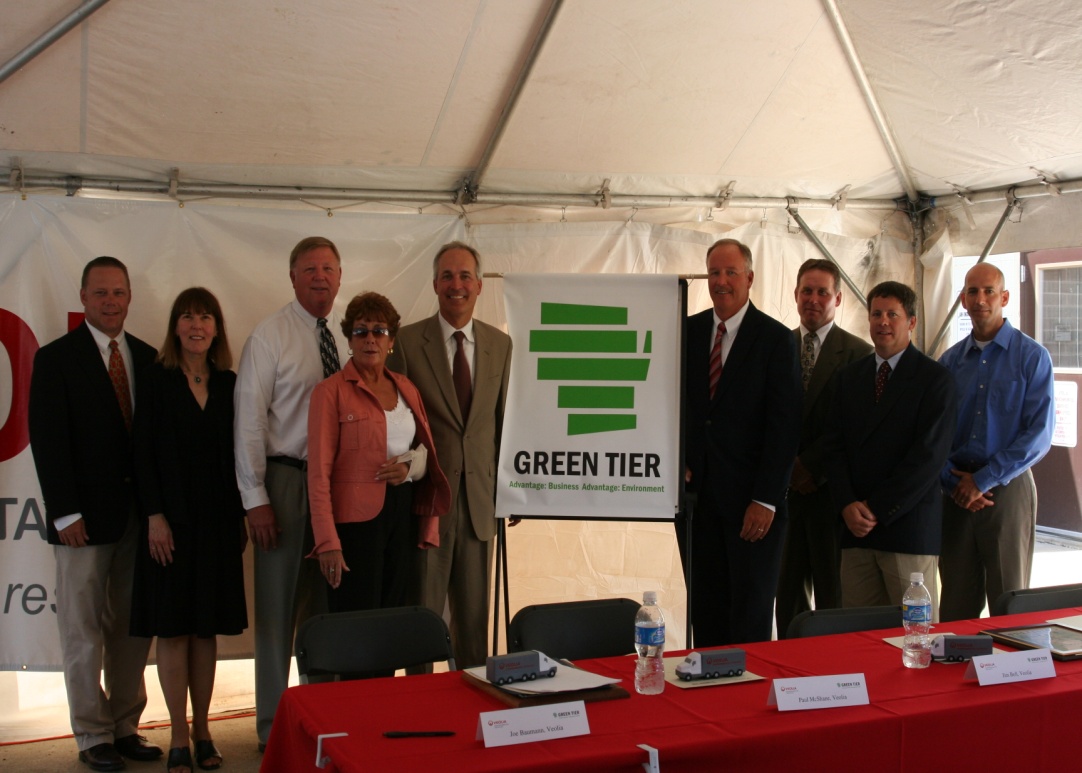 QUESTIONS?